Welcome
INTRODUCTION
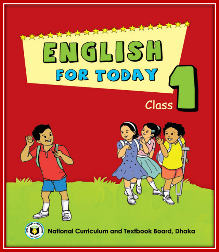 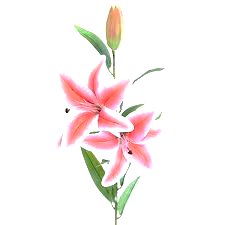 MARGAET ADHIKARI
ASSISTANT TEACHER
BALIGOAN GOVT. PRIMARY SCHOOL
KAMALGONJ,MOULVIBAZAR
ENGLISH FOR TODAY 
CLASS –      ONE 
UNIT  --        14
LESSON –      4-6
Dear students- 
Let’s watch a picture and think  about this:
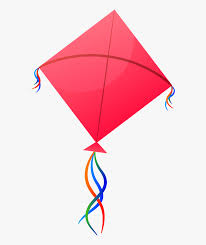 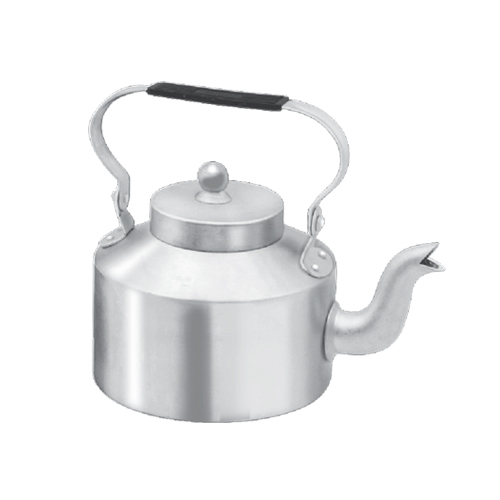 Look, listen and say
K
k
Kite
Look, listen and say
K
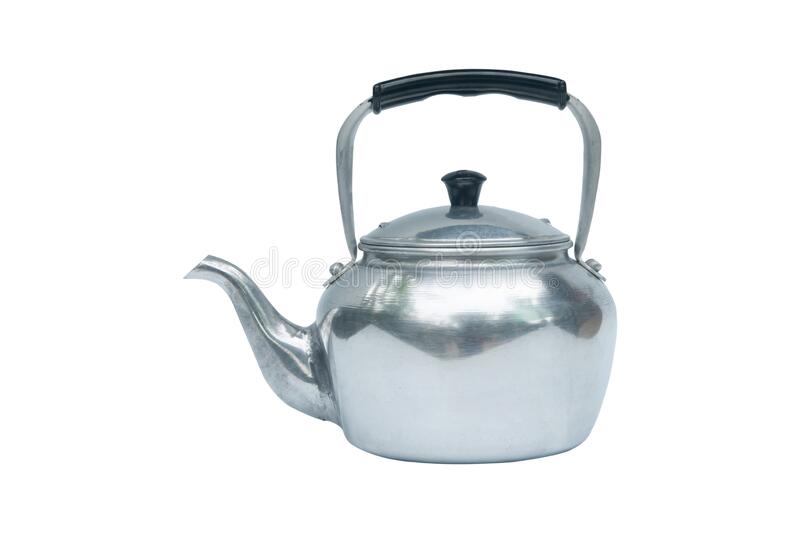 k
kettle
Today We are going to read
Alphabet (K, k).
Learning outcomes
By end of the lesson students will be able to-------
1.1.1  to become familiar with English sounds by listen to
           common English word.
1.1.2   to say simple words.
1.2.1   to recognize and read the alphabet both small and 
           capital (non-cursive) letters.
3.1.2   write words using non-cursive small letters.
Look, listen and say
K
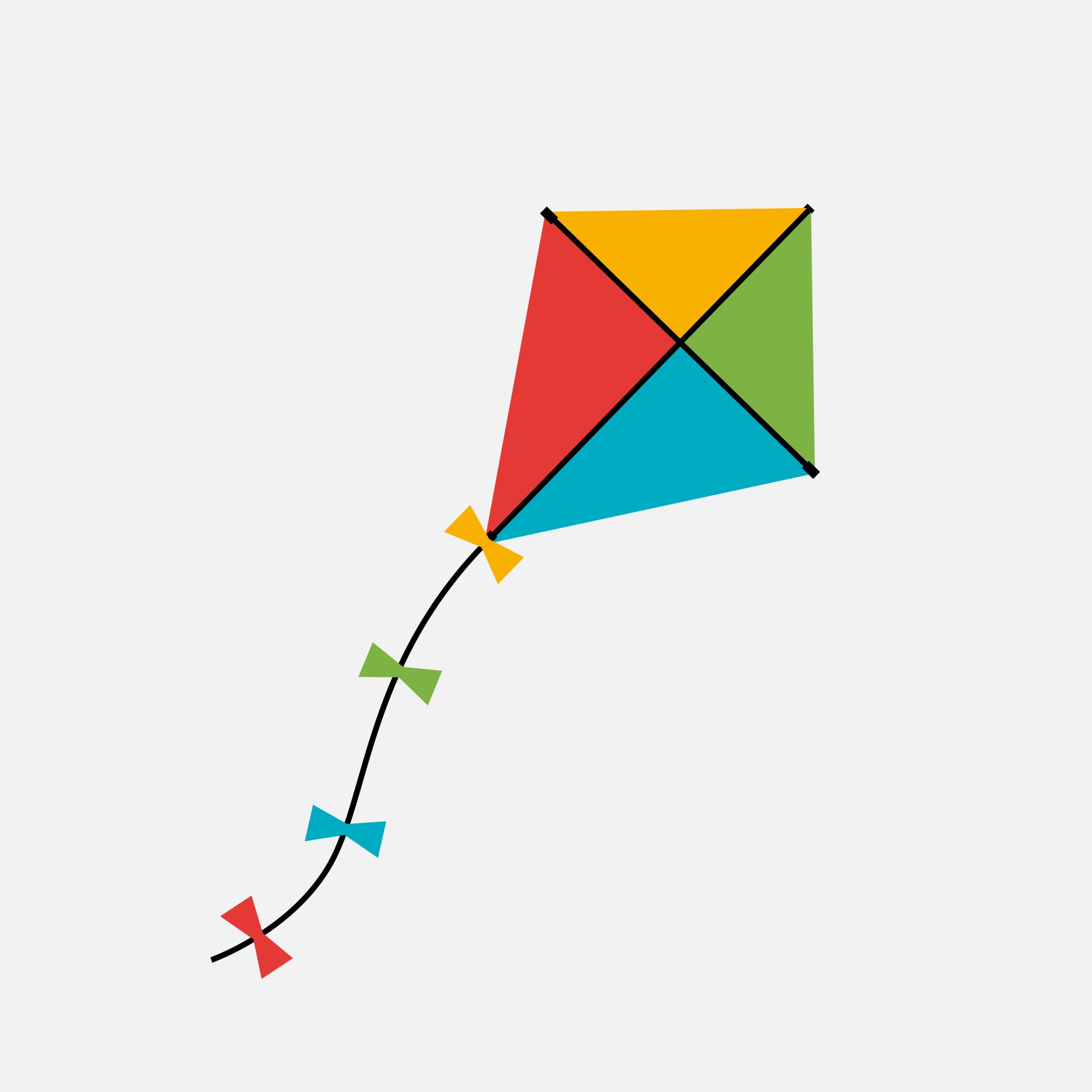 k
Kite
Look, listen and say
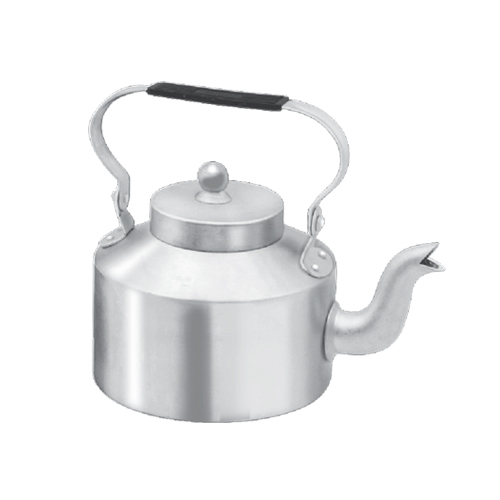 K
k
Kettle
Look, listen and say. Trace in the air.
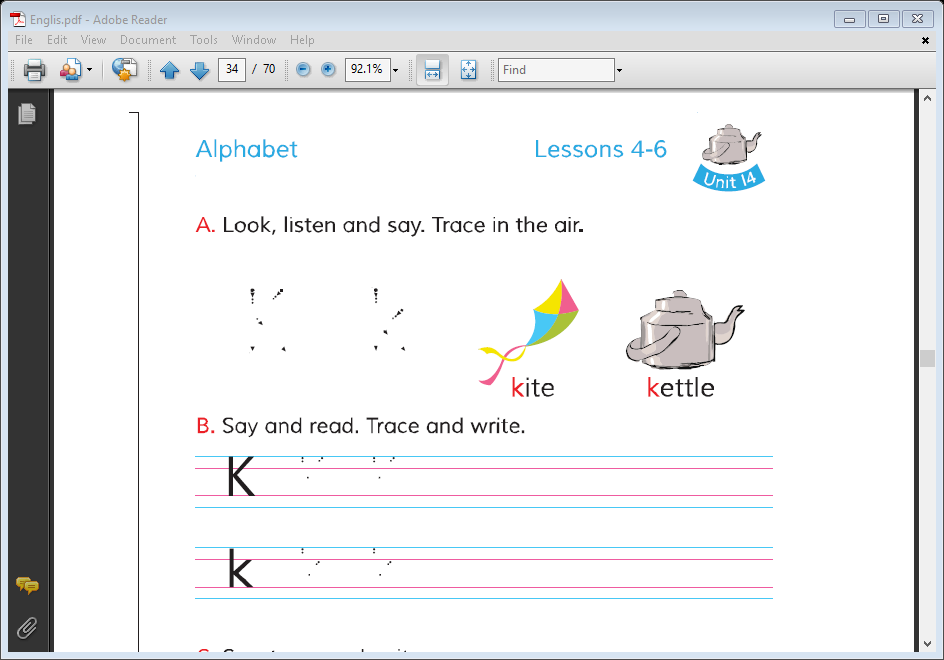 Find out the Letter K’
K
K
K
K
Say and read. Trace and write.
K
K
K
k
k
k
Individual work
Say with me
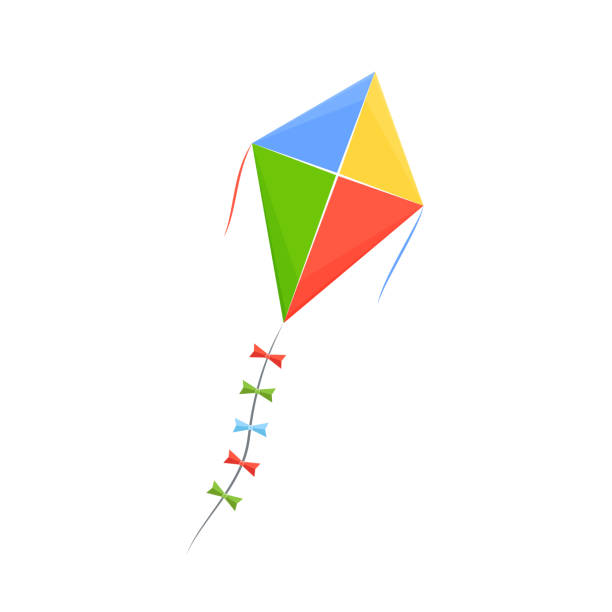 Kite
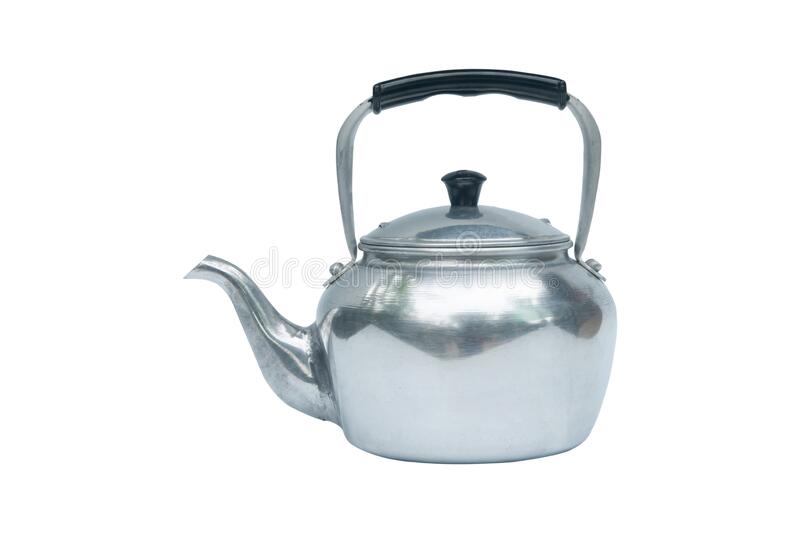 Kettle
Say with me
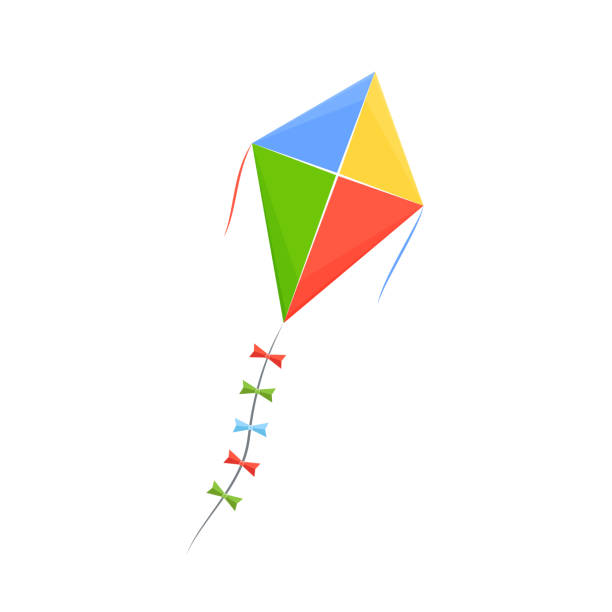 Kite
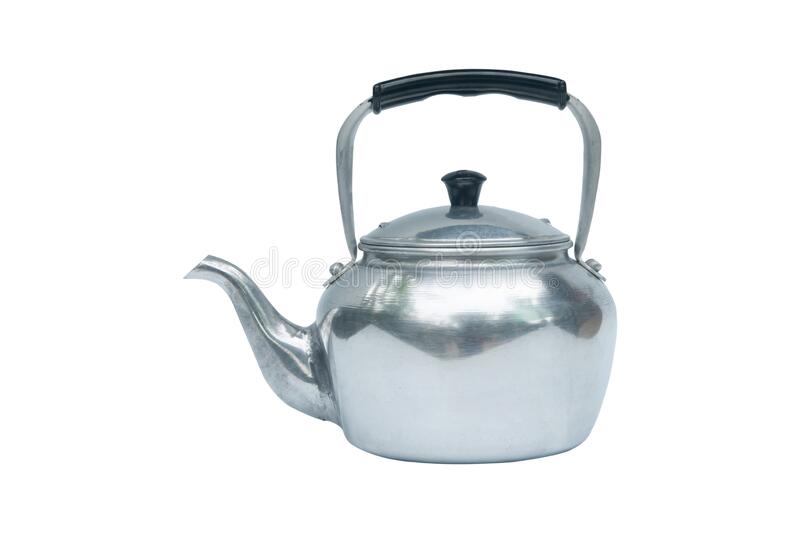 Kettle
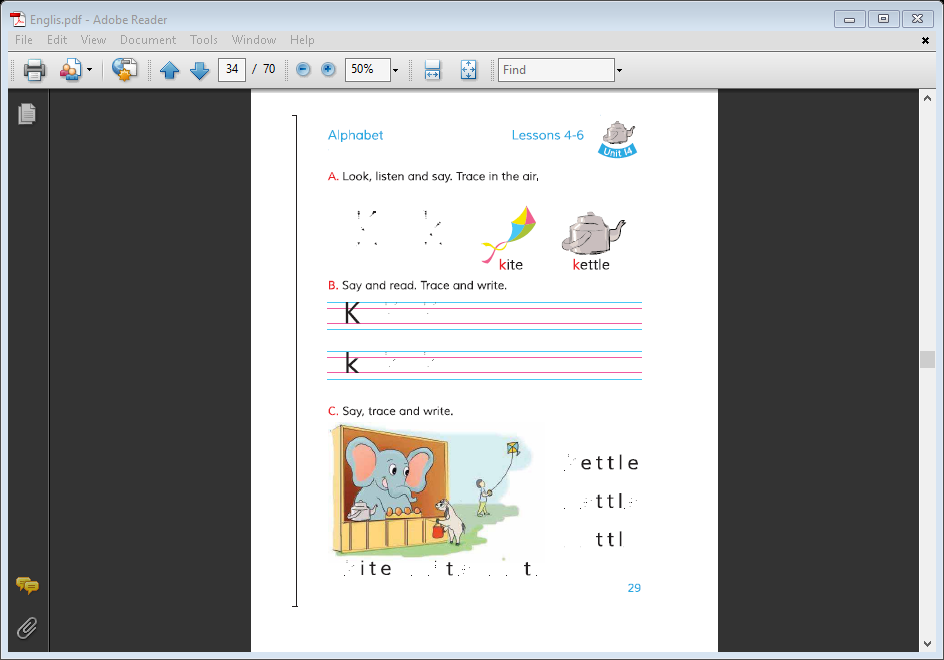 Dear students, open your English book at page 29. 
I am reading the text loudly, please put your fingers say with me.
Evaluation
Say , Trace and write.
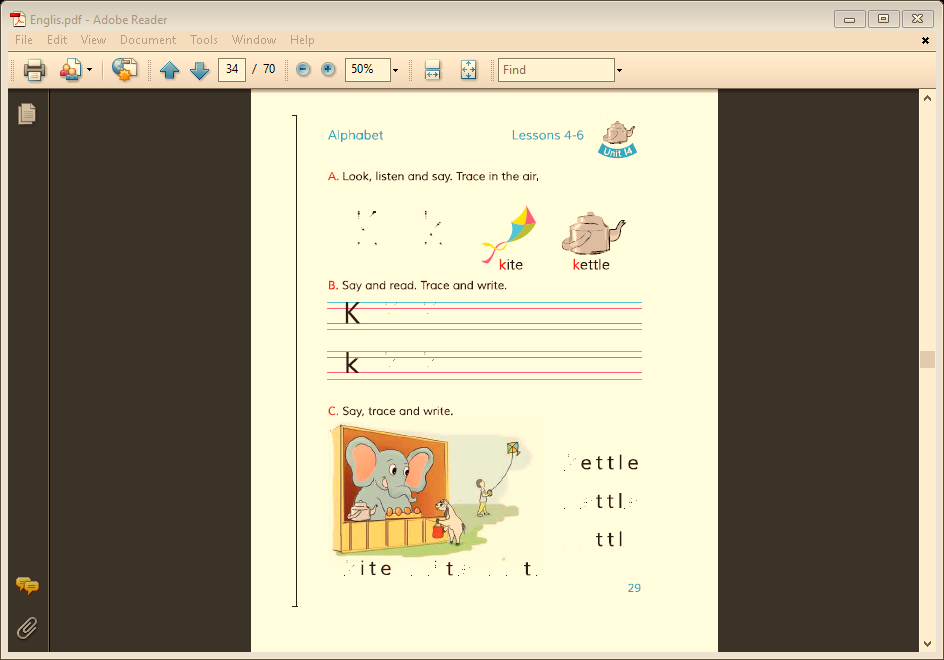 k
_ettle
_ite
k
ttl
Task
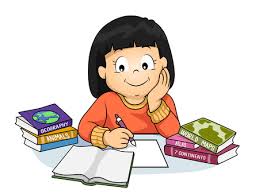 Home work
Write your exercise book capital letter K and small letter k
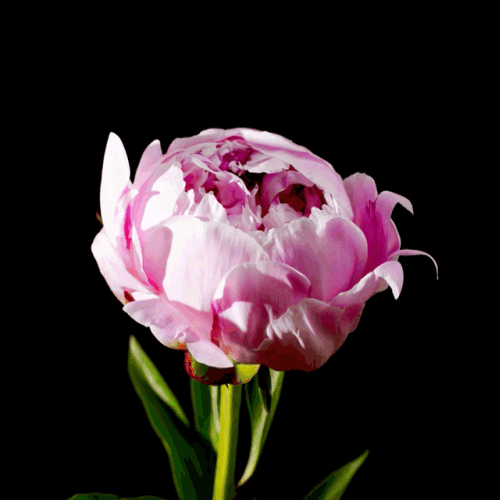 Thank you everybody. 
See you again. 
Bye Bye